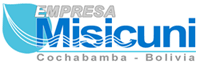 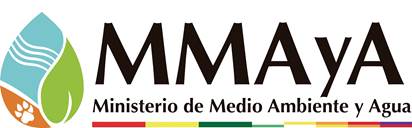 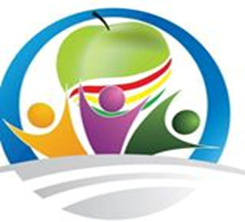 Unidad de Transparencia y Anticorrupción
AUDIENCIA PÚBLICA DE RENDICIÓN DE CUENTAS INICIAL 2019
DATOS INSTITUCIONALES
La empresa Misicuni, ha sido creada por la Ley N° 951 de 22 de Octubre de 1987 reglamentada por el Decreto Supremo N° 22007 de 13 de septiembre de 1988, y modificada su constitución por la Ley N° 1605 y Ley 3470, disposiciones que se constituyen en el marco regulador de su funcionamiento.
La Empresa MISICUNI es un sujeto de Derecho Público, con personalidad jurídica y autonomía técnica, financiera y administrativa, patrimonio propio, con participación y control social, por éstos componentes se determina como una empresa público – social de acuerdo a lo establecido en el Articulo 1º de la Ley 3470.
ESTRUCTURA ORGANIZACIONAL Y RECURSOS HUMANOS
La estructura de decisión de la Empresa Misicuni, esta conformada por:
EL DIRECTORIO
DIRECTIVA
PRESIDENCIA DEL DIRECTORIO
GERENCIA GENERAL 
GERENCIAS DE AREA
ESTRUCTURA ORGANIZACIONAL Y RECURSOS HUMANOS
El Directorio es el órgano jerárquico superior de la Empresa Misicuni, y tiene la potestad de definir los objetivos, políticas y resoluciones que determinen sus acciones y actividades, como también todas las estrategias de Misicuni con facultades deliberantes, normativas y fiscalizadoras.
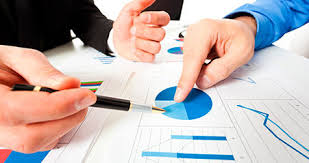 GERENCIA ADMINISTRATIVA FINANCIERA
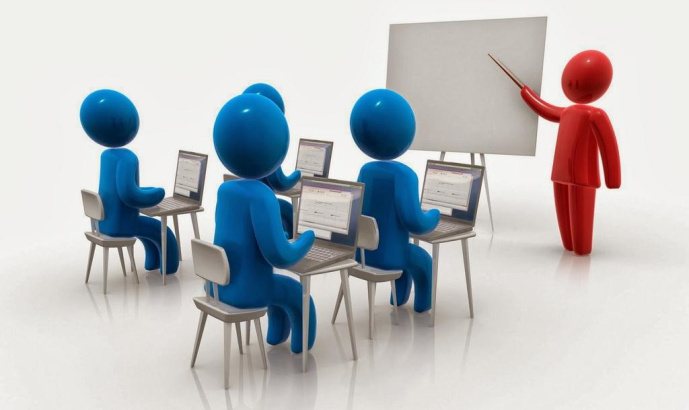 MISIÓN
“La Empresa Misicuni es una entidad pública y social destinada a contribuir al desarrollo regional y nacional proveyendo agua para el consumo humano, riego y generación de energía eléctrica. Operar la infraestructura del Sistema Múltiple Misicuni con respeto y armonía con la naturaleza y la sociedad para Vivir Bien”.
VISIÓN
“Ser una Empresa estratégica líder, eficiente y autosostenible mediante el aprovechamiento responsable, la conservación y el incremento de los recursos hídricos en forma innovadora con tecnología de punta, adecuada infraestructura, de manera coordinada con los sectores involucrados en base a criterios de eficiencia y la prestación de servicios, con recursos humanos idóneos y comprometidos”.
GERENCIA ADMINISTRATIVA Y  FINANCIERA
Para la ejecución de las actividades programadas, con relación a la gestión de Recursos y Gastos se aplican los Sistemas de Administración y Control Gubernamental según establece la Ley Nº1178.
GERENCIA ADMINISTRATIVA Y  FINANCIERA
El Presupuesto General del Estado del sector público para la Gestión Fiscal 2019 fue aprobado por la Asamblea Legislativa Plurinacional mediante Ley Financial Nº 1135 de fecha 20 de diciembre de 2018.
P.O.A. - PRESUPUESTO DE RECURSOS 2019
P.O.A. PRESUPUESTO DE GASTOS 2019
PRESUPUESTO DE GASTOS
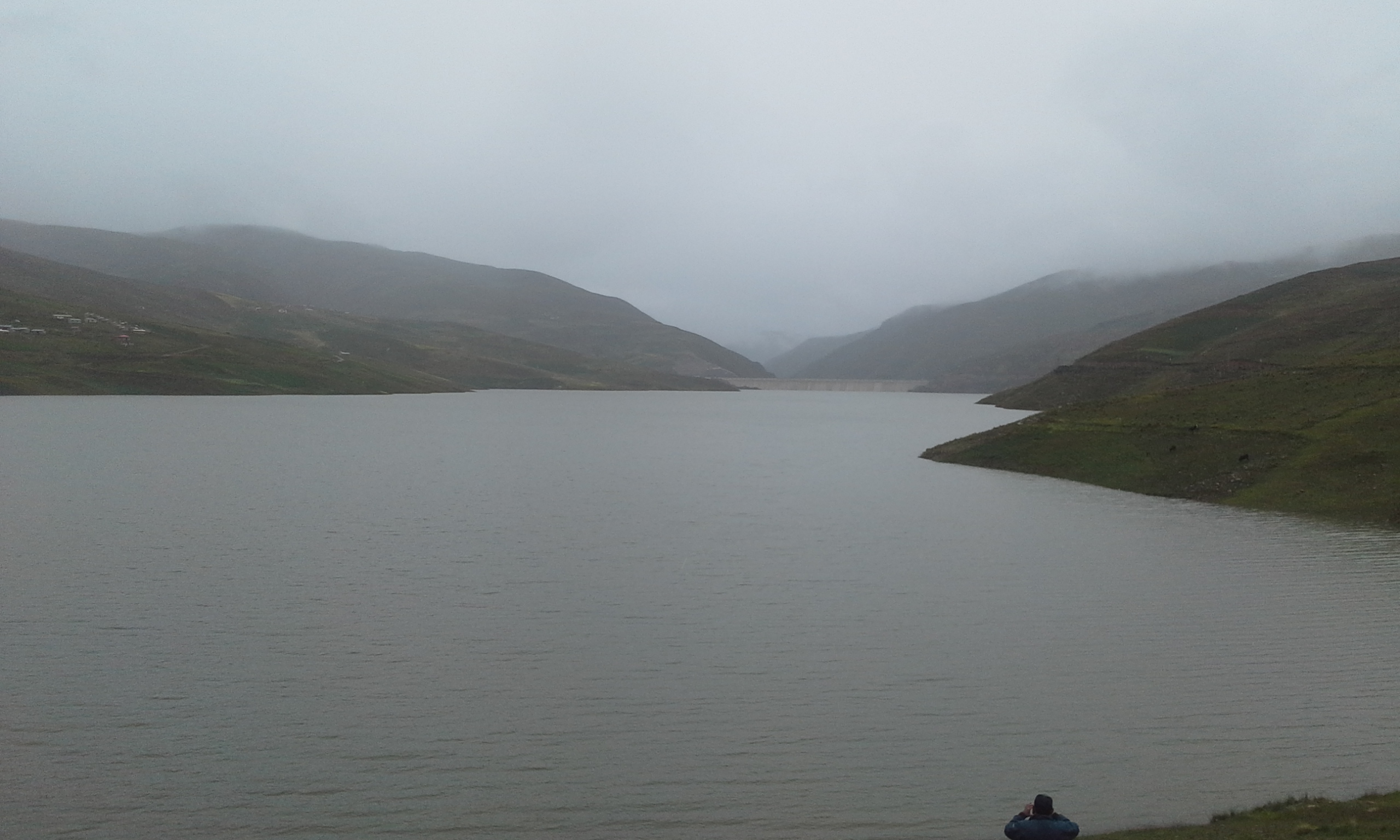 GERENCIA TÉCNICA
DEPARTAMENTO DE PROYECTOS OPERACIÓN MANTENIMIENTO Y SISTEMAS
2019
EMBALSE MISICUNIBALANCE HIDROLOGICO 2019
El volumen de agua almacenado a inicios del 2019 es 86,7 MMm3

Se estima extraer un volumen de  agua para consumo humano de 32 MMm3

Se estima embalsar al final de la temporada de lluvias (marzo) 147 MMm3
EMBALSE MISICUNI 
ESTIMACION DE LA EVOLUCION DEL VOLUMEN
AL FINAL DE LA TEMPORADA DE LLUVIA 2018-2019
AGUA ESTIMADA A SER ENTREGADA A SEMAPAVolumen vs Caudal Gestión 2019 vs 2018
VOLUMEN TOTAL DE AGUA ESTIMADA A SER ENTREGADA A SEMAPA Gestión 2019 vs 2018
MANTENIMIENTO PLANTA DE TRATAMIENTO
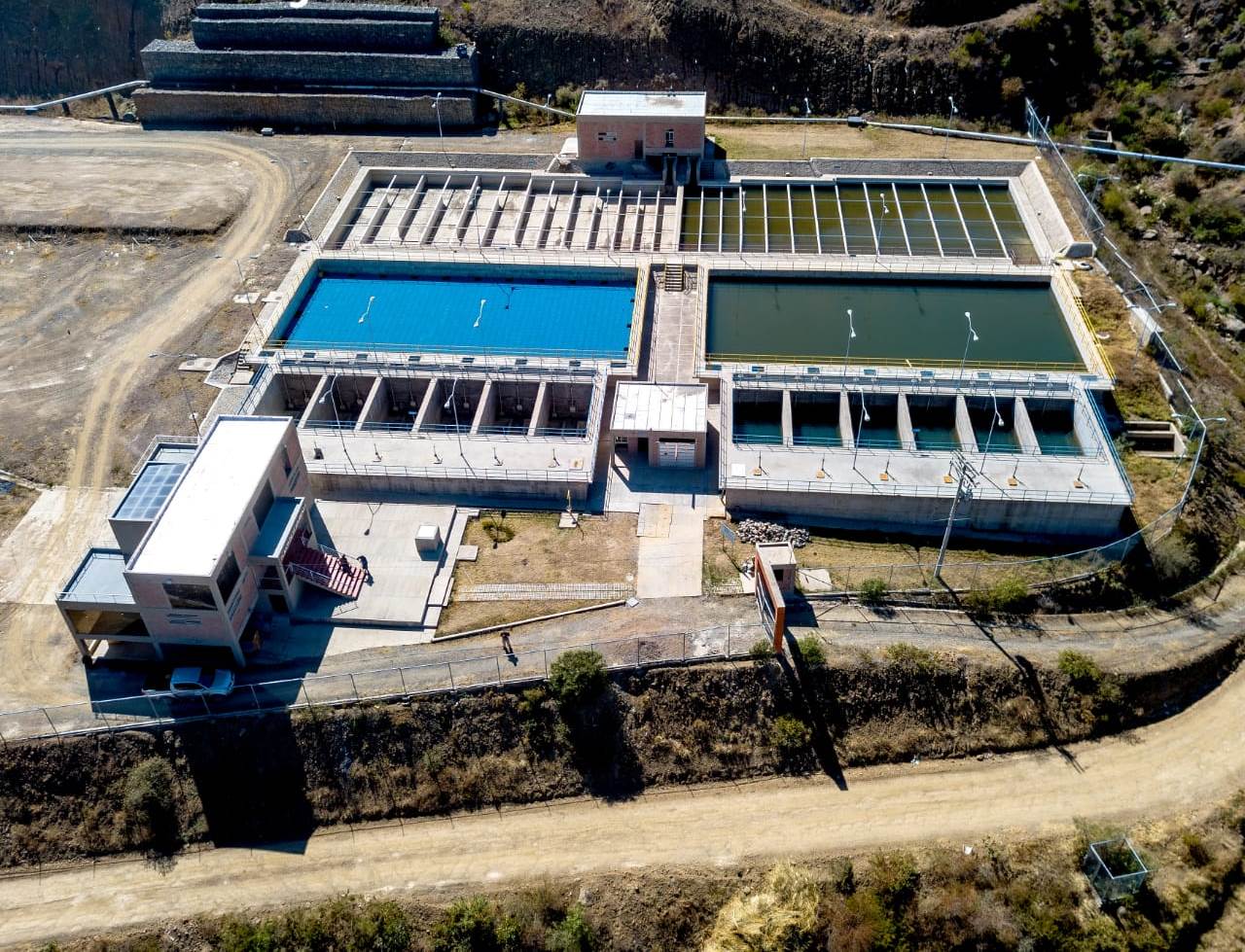 MANTENIMIENTO PLANTA DE TRATAMIENTO
MANTENIMIENTO OBRAS CIVILES :				Bs.174.000,00	
Ripiado del camino de acceso a la Planta de Tratamiento.	      		 Bs. 25.000,00	
Implementación de Señalización vertical y horizontal de    		 Bs. 10.000,00	
    Seguridad Industrial según RM N°849/14.
Pintado de oficinas y laboratorio.	  				 Bs. 10.000,00	
Reparación de Techo de oficinas.			 		 Bs. 30.000,00	
Cambio de la red de agua  exterior  alrededor de la PTAP. 		 Bs. 15.000,00	
Inyección Química para mantenimiento de unidades en modulo 1 y 2. 	 Bs. 80.000,00
Limpieza de cunetas para época de lluvias.				 Bs.   4.000,00    

PRODUCTOS QUÍMICOS Y FARMACÉUTICOS			
Insumos químicos y de laboratorio, cloro, sulfato de aluminio y cal. 		 Bs. 102.902,00 

EQUIPOS ( para complementar el sistema de cloración ya existente) 	Bs. 427.500,00
Eyector, detector de cloro, auto válvula, alarma detector de cloro		 Bs.  48.000,00
Bomba Booster. 							 Bs.    7.000,00
Válvula de regulación para ingreso de agua cruda a PTAP. 		 Bs. 345.000,00
Balanza de laboratorio de precisión 0.0001g.				 Bs.   27.500,00

HERRAMIENTAS							
Herramientas Planta de Tratamiento	 				 Bs.  11.000,00

TOTAL 						              Bs.715.402,00
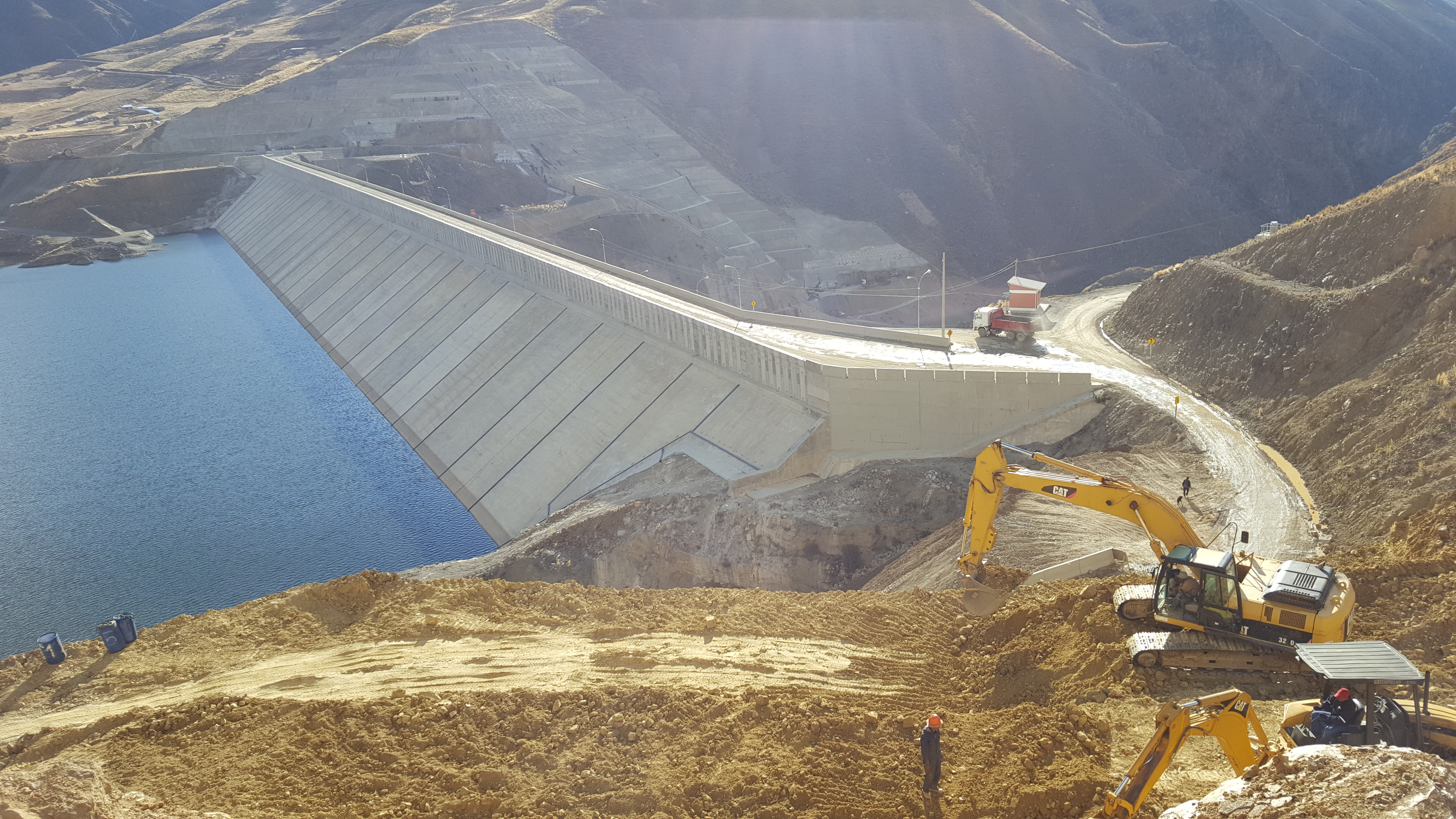 OPERACIÓN Y MANTENIMIENTO PRESA Y EMBALSE MISICUNI
COTA DE EMBALSE AL 31/12/2018 3749,61 m.s.n.m VOLUMEN 86,71 Hm3
Mantenimiento de la Presa
OBRAS CIVILES
* Mantenimiento y reparación de juntas y fisuras en cunetas, bajantes y banquinas del estribo izquierdo Presa Misicuni – Segunda etapa
Bs. 180.000,00
* Mantenimiento y reparación de fisuras en Cara de Concreto – Presa Misicuni
Bs. 120.000,00

OBRAS ELECTRO-MECANICAS
* Mantenimiento y reparación de equipos electro-mecánicos en Pozo de Compuertas, Cámara de Válvulas y Presa Misicuni.
Bs. 37.000,00

SEGURIDAD
Mantenimiento Fibra Óptica, Antenas y Equipos de Comunicación y Automatización 
Bs. 32.000,00
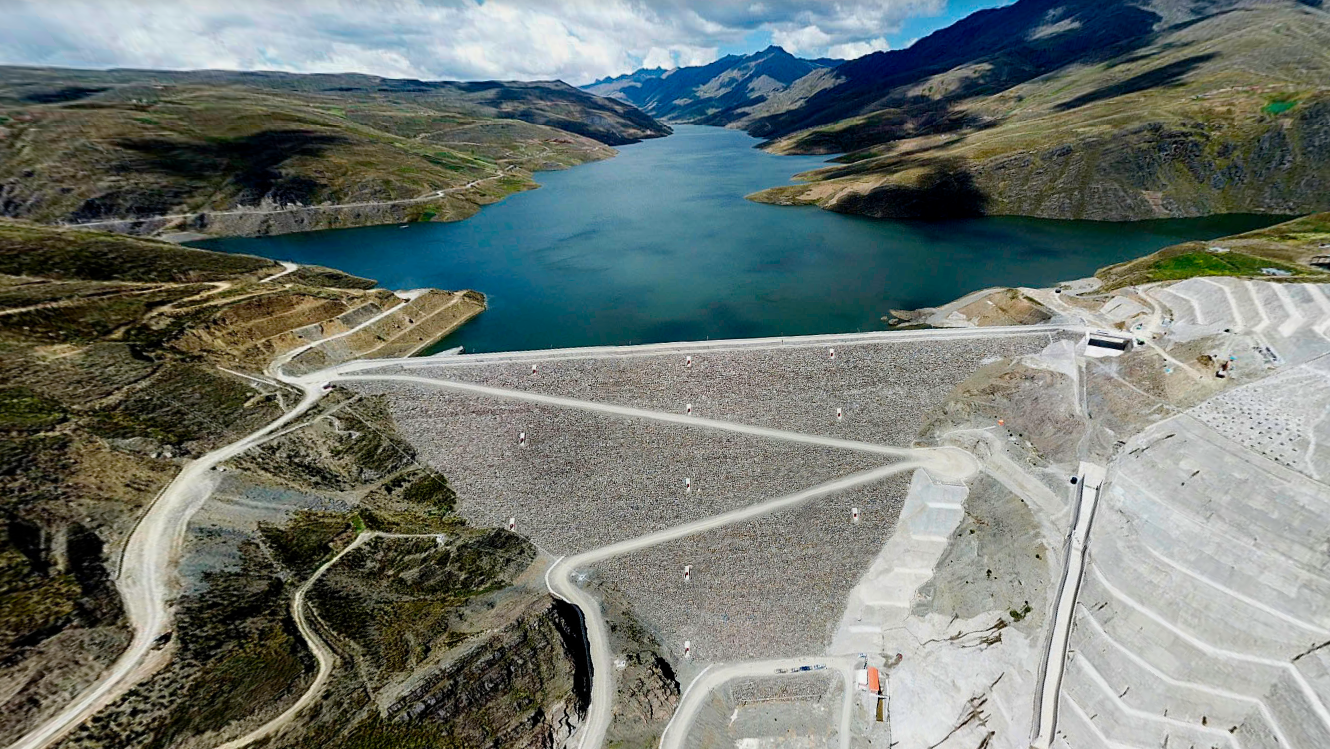 PROGRAMA DE AUSCULTACIÓN Y SEGURIDAD DE LA PRESA
Inspecciones visuales: (inspecciones semanales, mensuales y anuales de sectores de la presa obras anexas y el embalse)

Toma de datos de los instrumentos de lectura directa y geodesia.
 	
Monitoreo desde el centro de control (cámaras de vigilancia e instrumentos automáticos)

Análisis e interpretación de la instrumentación e inspecciones, con todos los datos de instrumentos automatizados, lectura directa y geodesia

Capacitación para el Plan de Acción Durante Emergencias (P.A.D.E.)
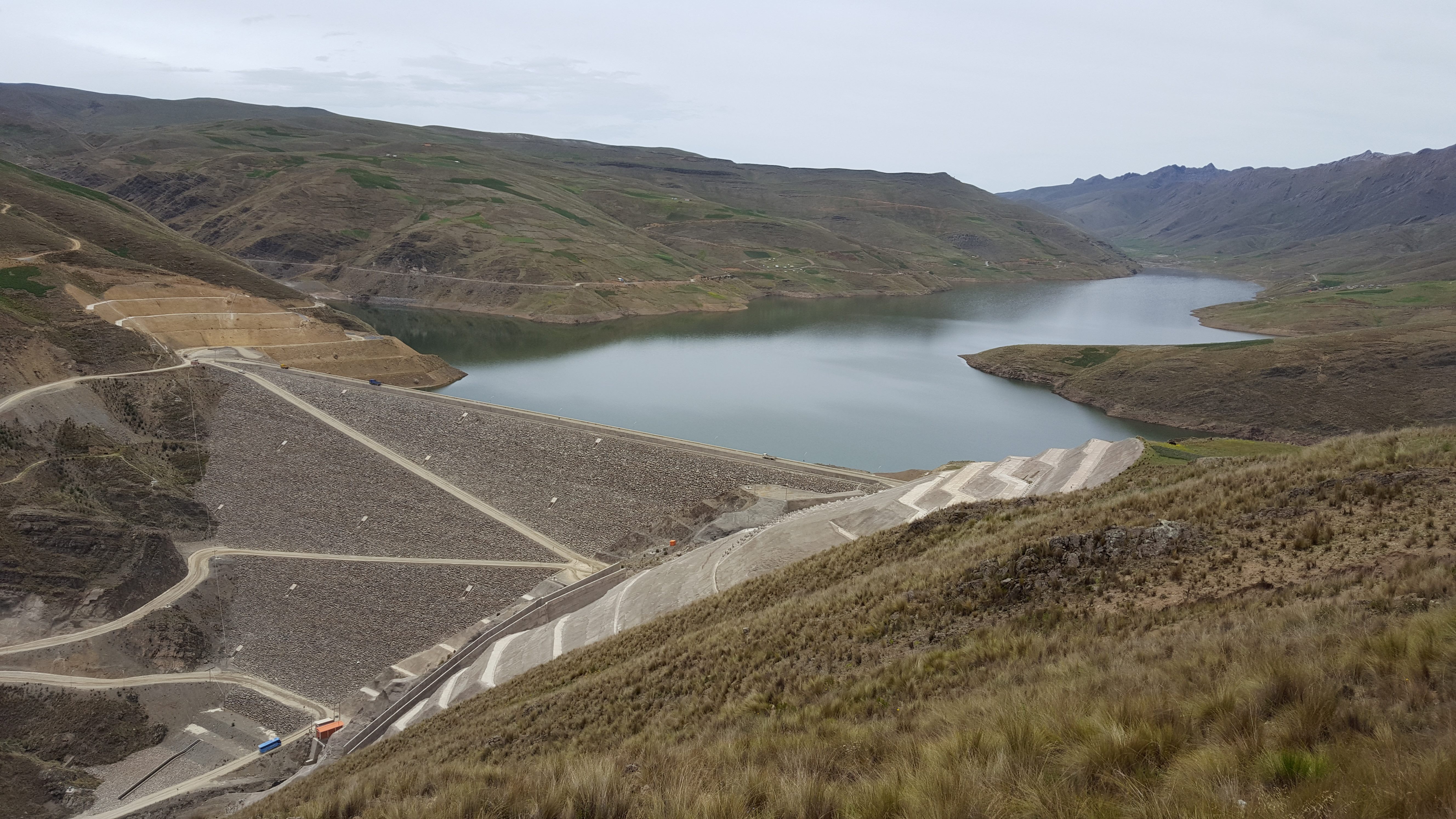 PROYECTO MÚLTIPLE MISICUNICONSTRUCCIÓN PRESA Y OBRAS ANEXAS
CONTRATO - CONSTRUCCIÓN DEL VERTEDERO Y PANTALLAS ATIRANTADAS ENTRE LOS EJES 2 -6 Y 9-11 DE LA PRESA MISICUNI
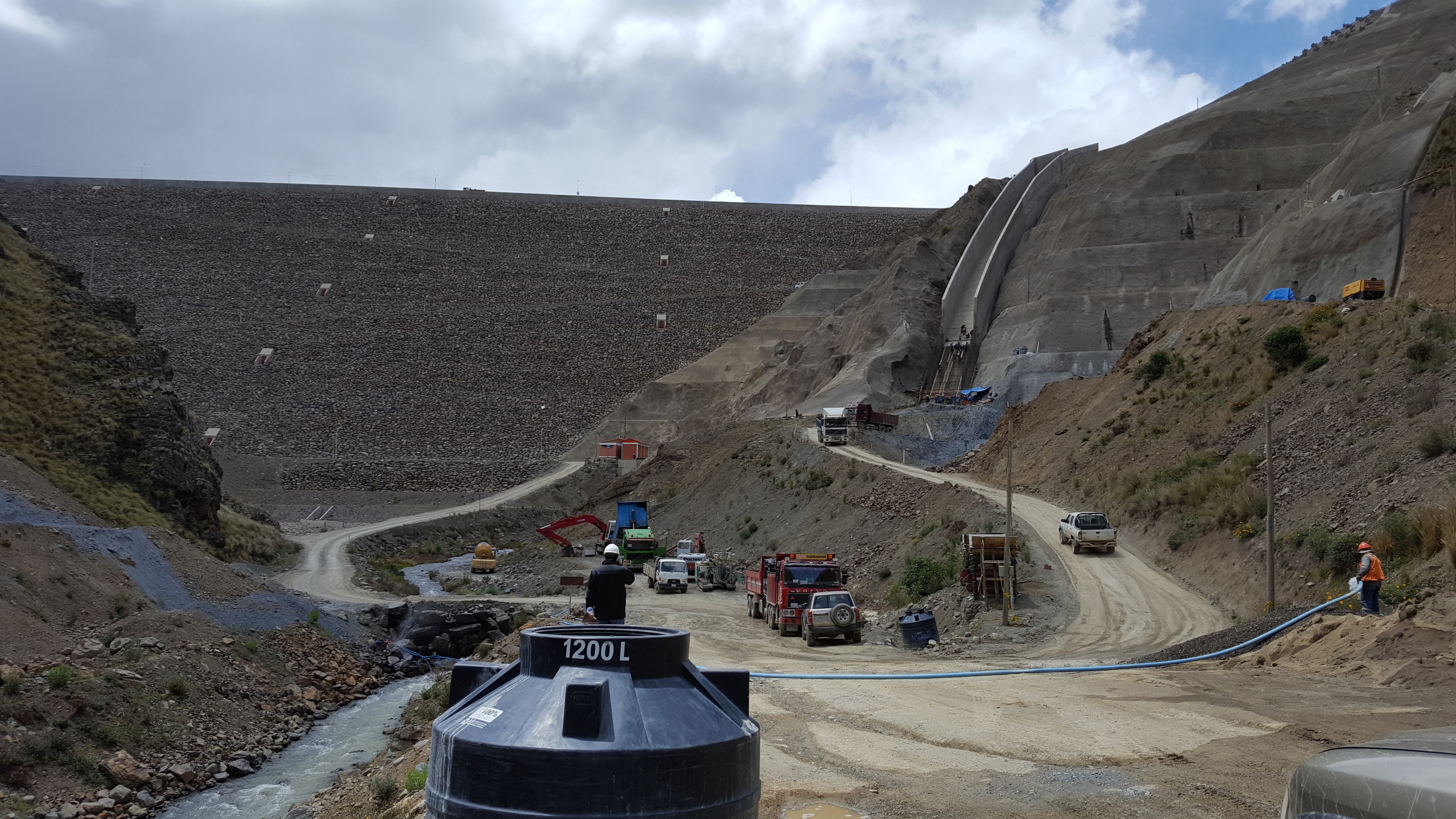 CONTRATO - CONSTRUCCIÓN DEL VERTEDERO Y PANTALLAS ATIRANTADAS ENTRE LOS EJES 2 -6 Y 9-11 DE LA PRESA MISICUNI
Contratista:			Alvares Ltda. Construcciones Civiles.
Número de Contrato:	044/2017
Firma del Contrato:	29/09/17
Orden de Proceder:	22/11/17
Conclusión de Obra:	25/05/19
Plazo Ampliado (O. C. No 1):	30/11/2019		
Monto de Contrato Original:	Bs. 82’780.275,78
Avance Físico previsto a noviembre 2019:	100%
Avance Financiero previsto a diciembre 2019 :		Bs 75’000,000
		90,00%
Pantallas atirantadas entre ejes 9-11 y Vertedero entre ejes 6 y 9
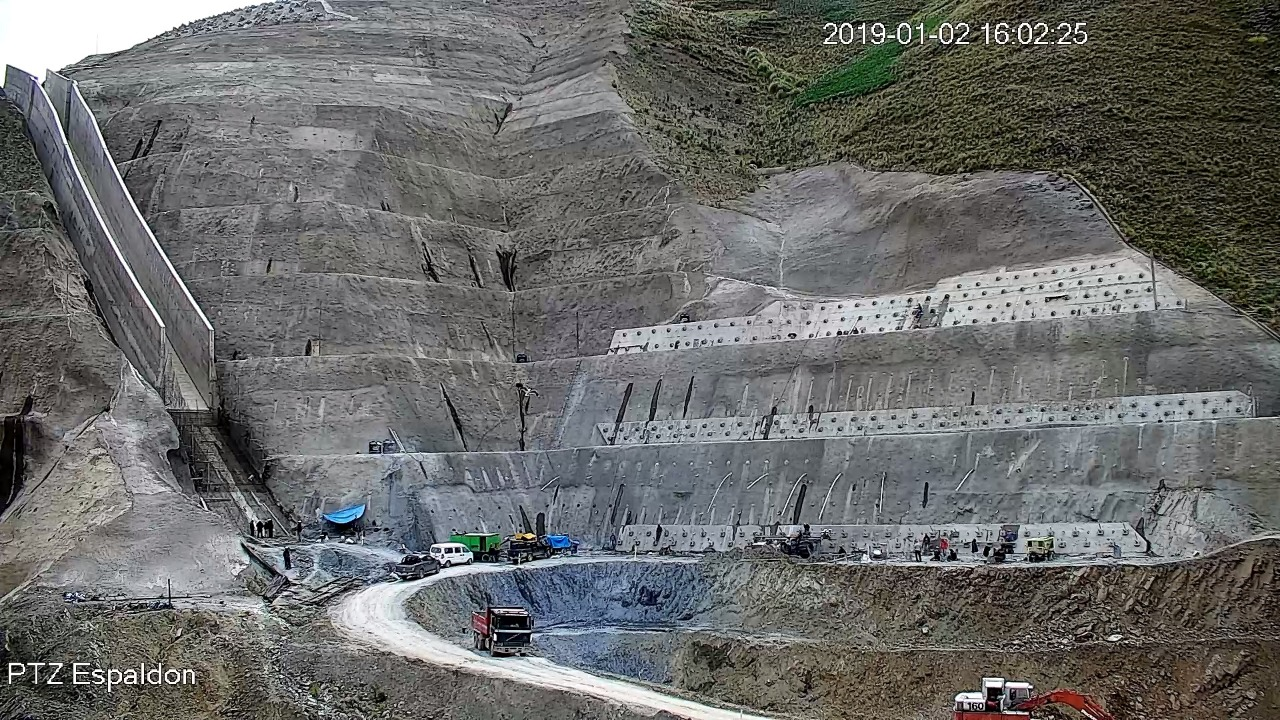 Pantallas entre los ejes 2 y 5
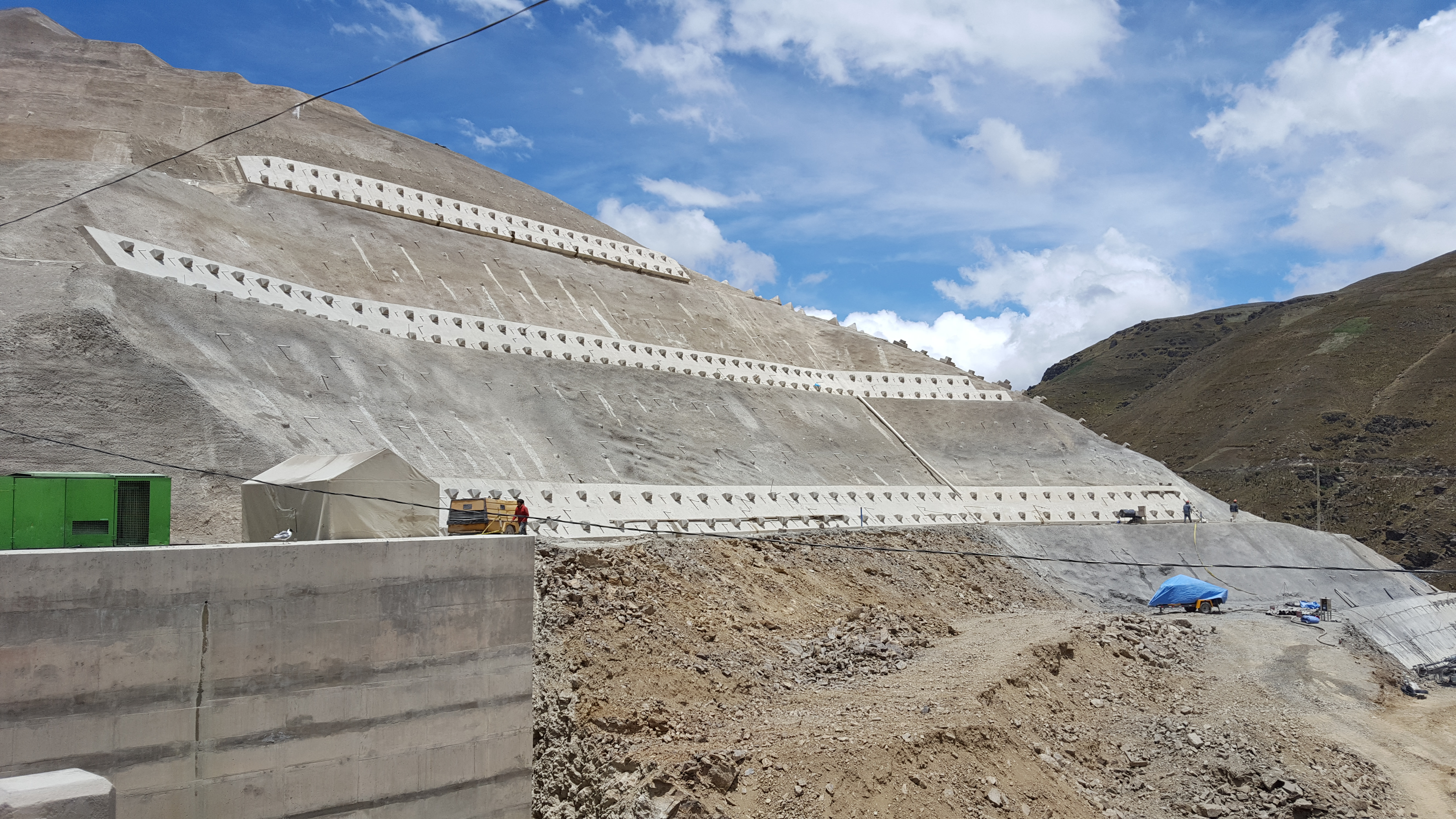 Vaciado del Hormigón para pantalla entre eje 2 - 5
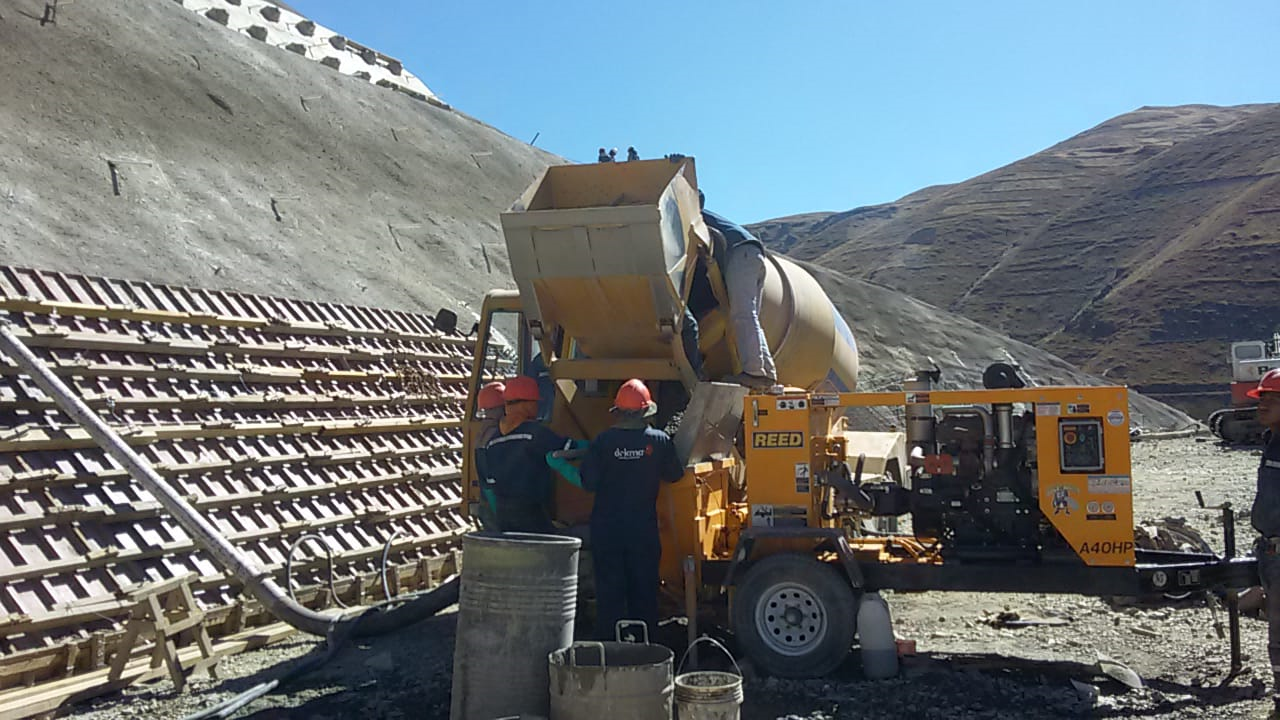 SUPERVISIÓN
EMPRESA SUPERVISORA: CONSORCIO ENGEVIX – CAEM

Contrato No:					047/2018
Monto contrato:					Bs. 3’242.043,77
Fecha de orden de proceder:				20/10/2018
Fecha prevista de Conclusión:			19/8/2019
Avance físico previsto (agosto 2019	)		100 %
Avance financiero previsto (diciembre 2019)	100%

FISCALIZACIÓN: EMPRESA MISICUNI
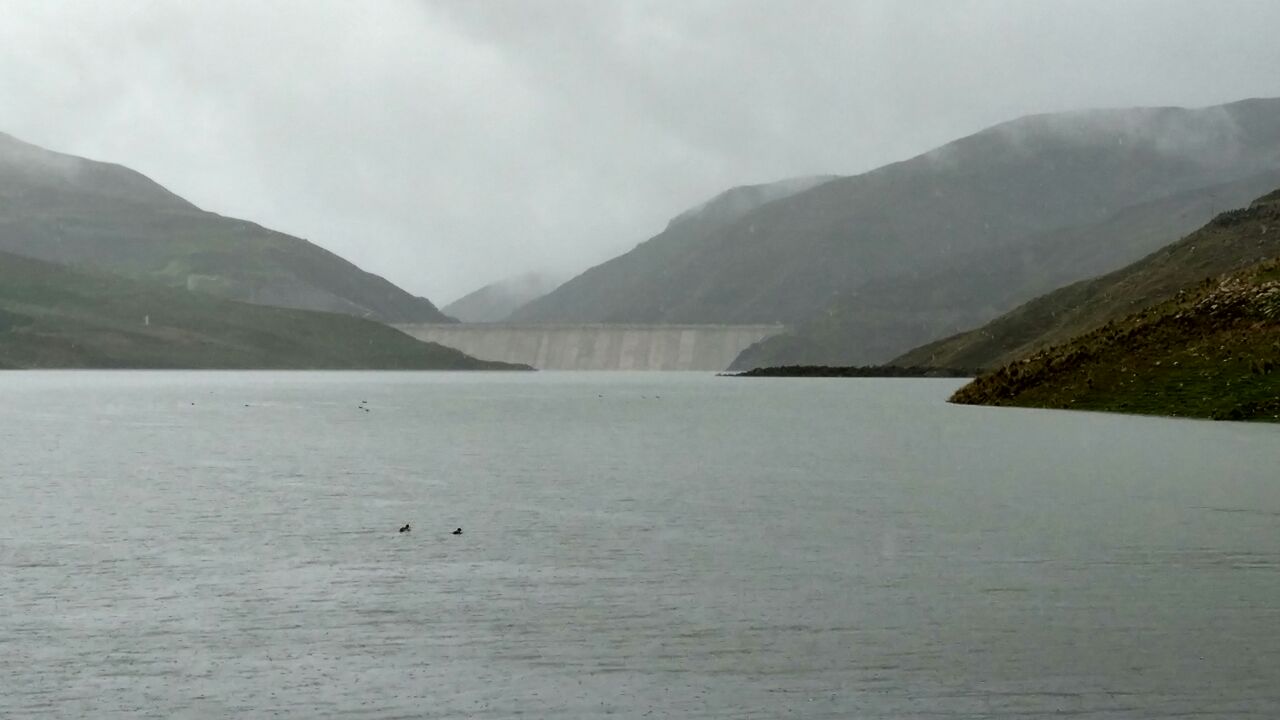 DEPARTAMENTO SOCIOAMBIENTAL
DEPARTAMENTO SOCIOAMBIENTAL
CREACIÓN

Este departamento fue creado el año 2007 como el Departamento de Medio Ambiente y Participación Social y 
posteriormente, cambió de nombre el año 2015 como Departamento Socioambiental.

INTEGRANTES
        
Resp. Unidad de Participación Social
Ext. Conservación de la Cuenca
Resp. Unidad de Medio Ambiente	

PRINCIPALES ACTIVIDADES

Monitoreo de la Licencia Ambiental DIA N° 612/08 del PROYECTO MÚLTIPLE MISICUNI FASE I
Fiscalización Ambiental Construcción Presa, Contrato N° 044/2017
Participación Social
Riego 
Seguimiento a los componentes del Proyecto BID
Otras actividades
DEPARTAMENTO SOCIOAMBIENTAL
DEPARTAMENTO SOCIOAMBIENTAL
DEPARTAMENTO SOCIOAMBIENTAL
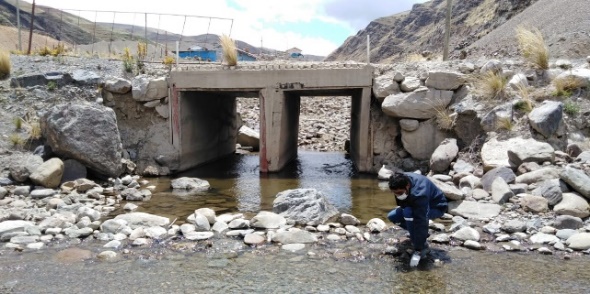 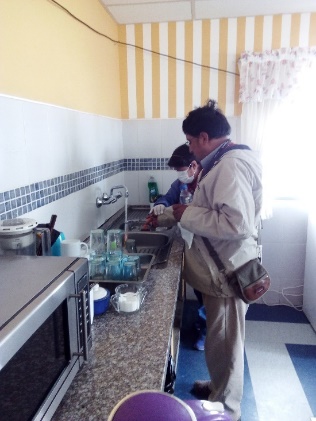 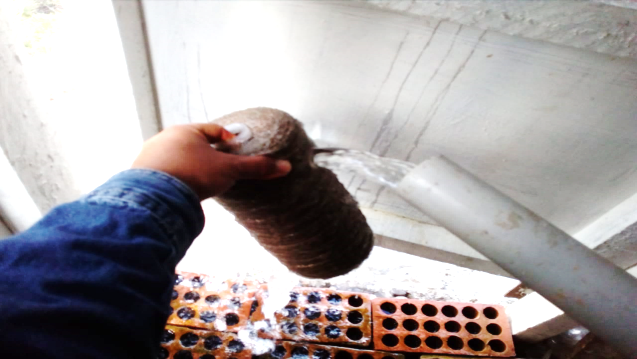 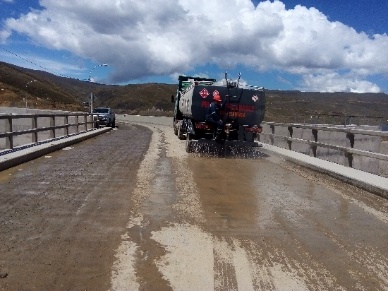 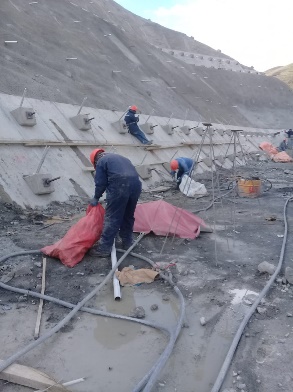 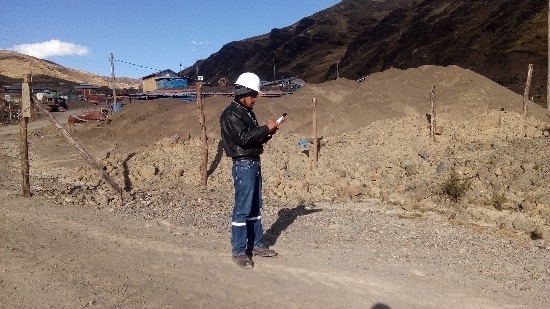 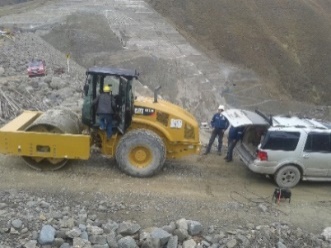 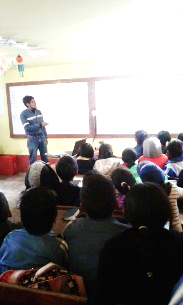 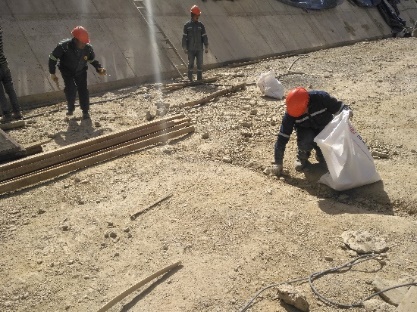 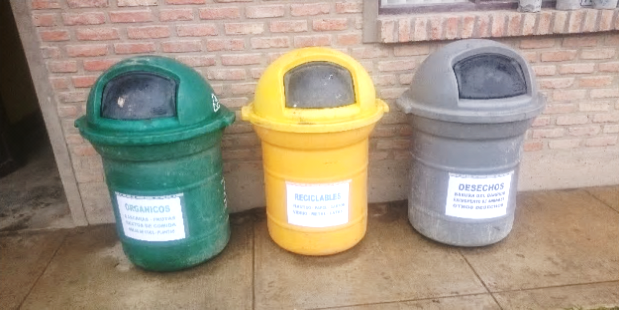 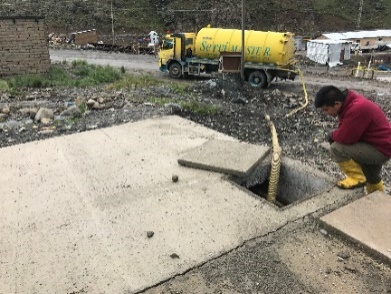 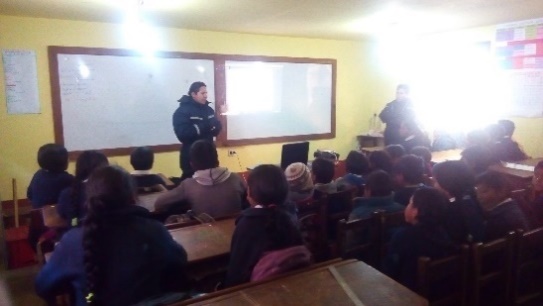 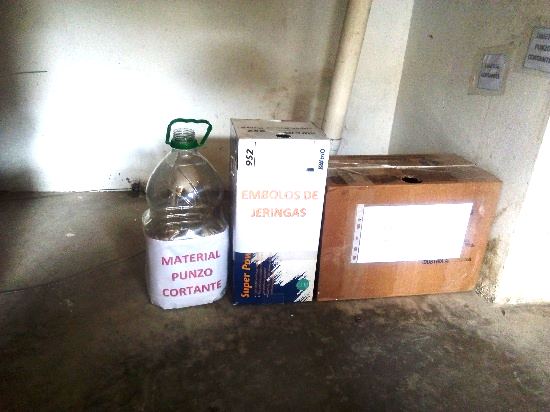 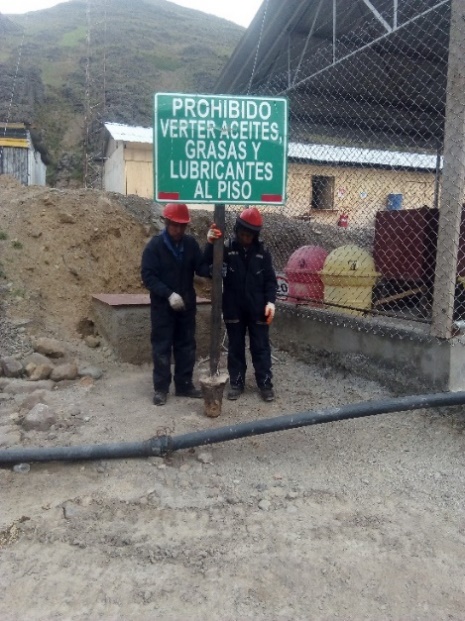 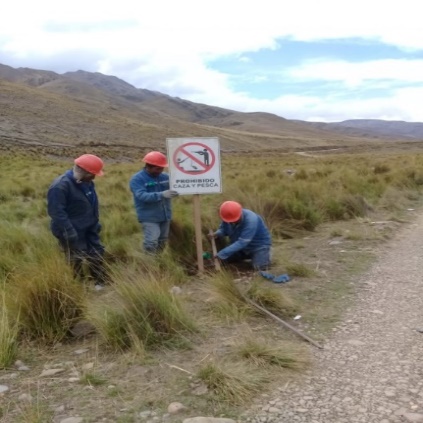 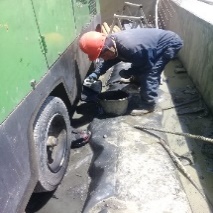 DEPARTAMENTO SOCIOAMBIENTAL
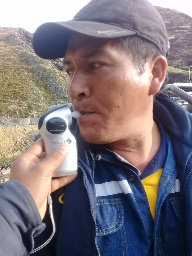 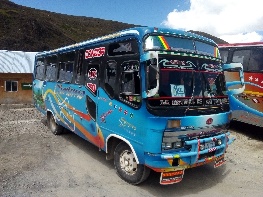 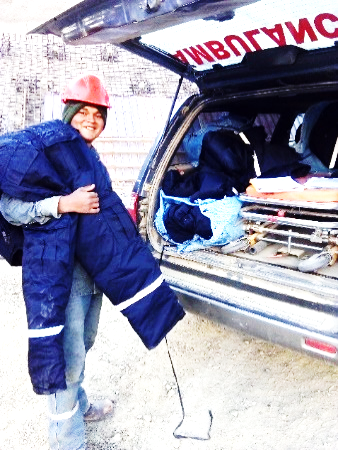 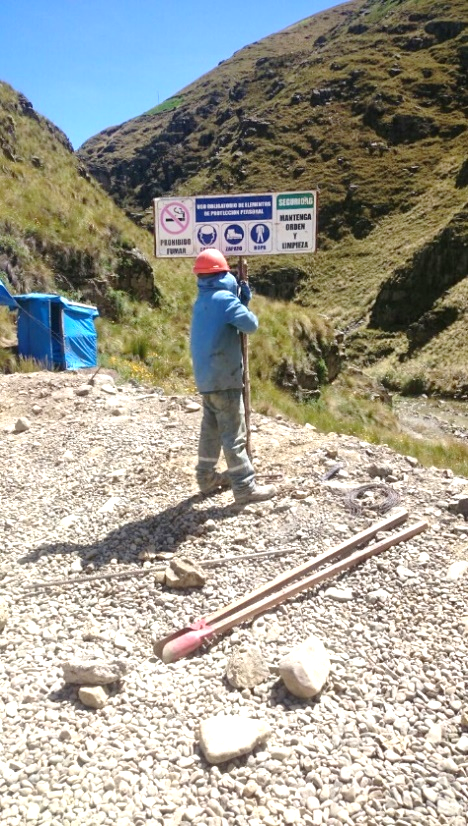 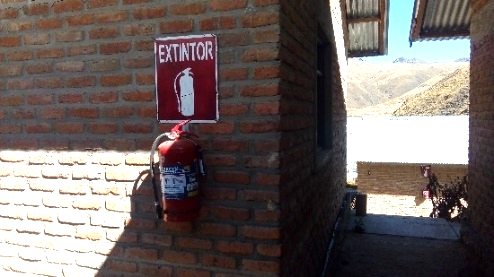 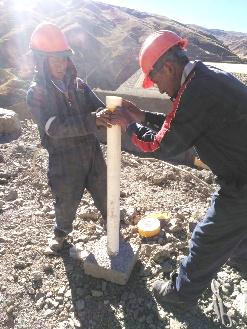 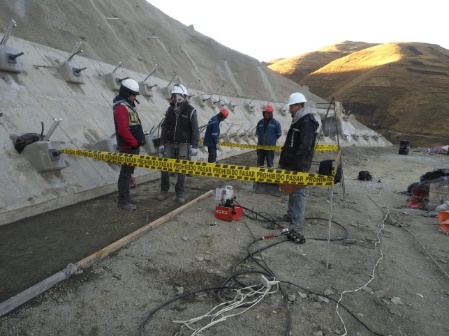 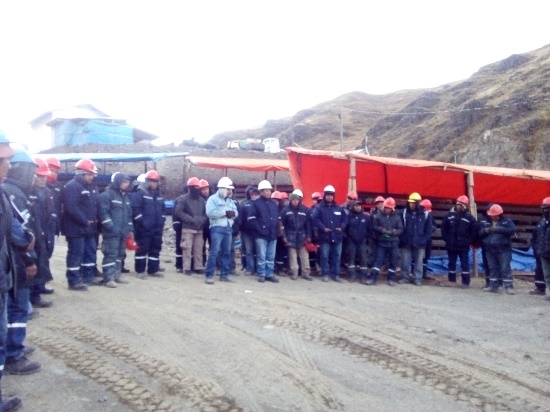 DEPARTAMENTO SOCIOAMBIENTAL
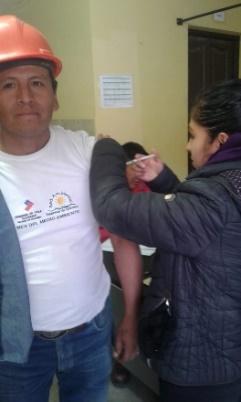 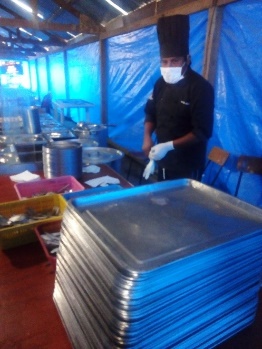 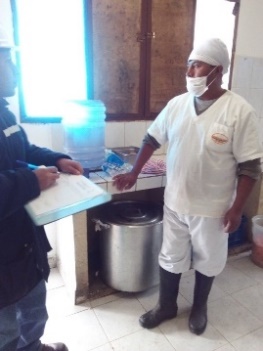 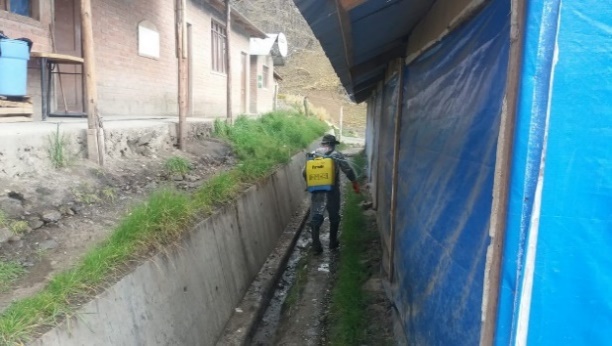 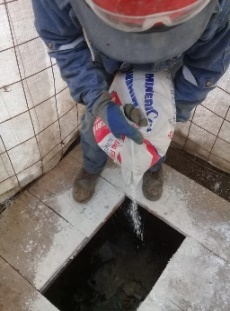 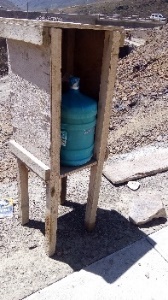 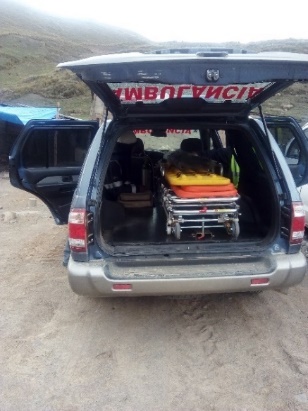 DEPARTAMENTO SOCIOAMBIENTAL
DEPARTAMENTO SOCIOAMBIENTAL
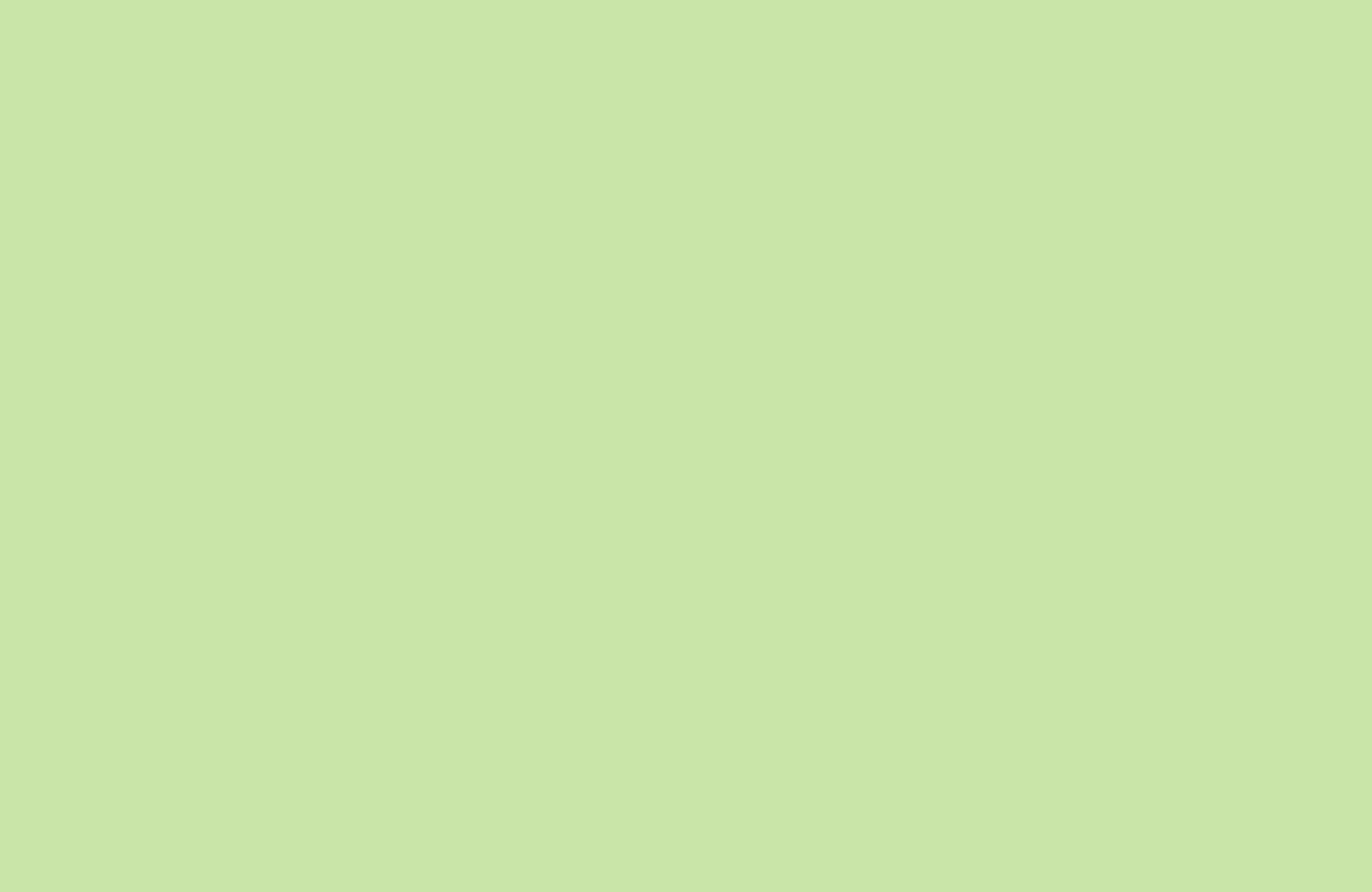 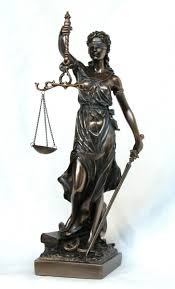 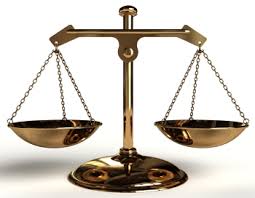 ASESORIA LEGAL
ASESORIA LEGAL
Se procederá al Asesoramiento a la Máxima Autoridad Ejecutiva y Presidencia en todos los aspectos jurídicos – legales, así como también se prestará asesoramiento, apoyo jurídico legal integral a la Gerencia Administrativa Financiera, Gerencia Técnica y a toda la estructura organizacional cuando así lo requieran.
ASESORIA LEGAL
Para la Gestión 2019 estará conformada por los siguientes profesionales:
Un Asesor Legal.
Un Asesor Especialista en Materia de Seguros.
ASESORIA LEGAL
Velar por el cumplimiento y la aplicación de las normas legales y reglamentarias vigentes.
Elaborar los proyectos de Ley o Decretos además de las Resoluciones de Directorio.
Analizar y emitir opinión legal sobre los temas requeridos por las unidades de la Empresa.
Elaborar los contratos del personal que ingrese a la Empresa Misicuni. 
Elaborar y revisar contratos para las unidades que así lo requieran.
ASESORIA LEGAL
Realizar el seguimiento y control de casos y procesos judiciales que sigue la Empresa. 
Tramitar y resolver los asuntos relativos a su competencia
Asesorar al Plantel Ejecutivo en lo concerniente a disposiciones administrativas, laborales y de Asistencia Social en vigencia.
Preparar y enviar los contratos suscritos a la Contraloría General del Estado.
ASESORIA LEGAL
Preparar y enviar la relación de litigios que sostiene la Empresa Misicuni a la Contraloría General del Estado.
Preparar y enviar la relación de litigios que sostiene la Empresa Misicuni a la Procuraduría General del Estado.
Coordinar con Instituciones publicas y privadas para el desempeño y tramitación de los diferentes asuntos jurídicos concernientes a la Empresa Misicuni.
GRACIAS POR SU 
ATENCIÓN